Globalt tillväxtteam (GET) - Distriktskoordinator
GET COORDINATOR INFO 5-4.SW
aa
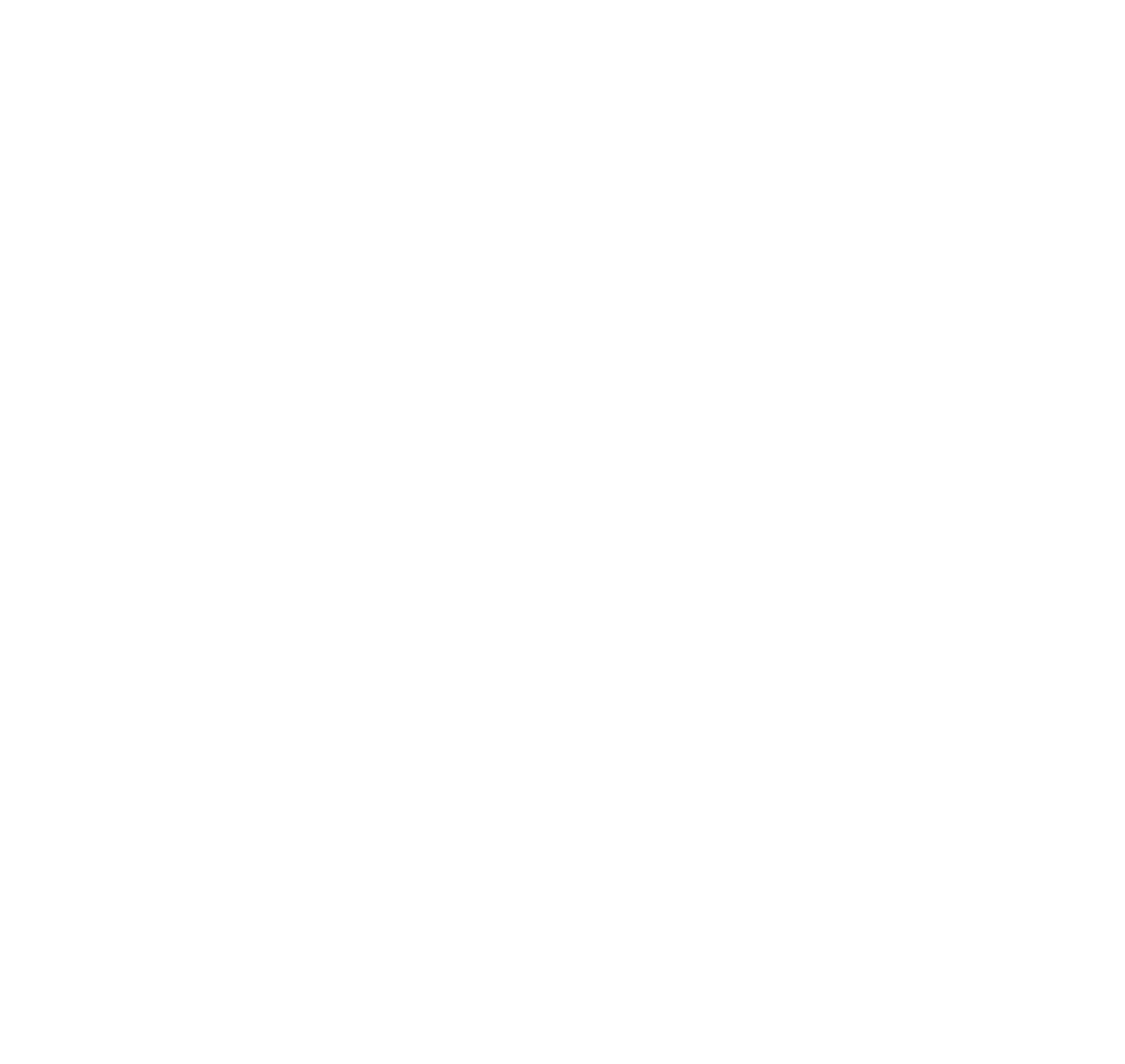 Varför det är viktigt att chartra nya klubbar
Att chartra nya klubbar leder till medlemstillväxt.
 94 % av distrikten som når eller överträffar sina medlemsmål når eller överträffar även sina mål avseende nya klubbar.
Chartermedlemmar utgör 60 % av alla nya medlemmar.
Att öka antal medlemmar gör att klubbarna kan genomföra fler hjälpinsatser och det skapar ekonomisk trygghet.
Vissa klubbar läggs ner och behöver ersättas.
Hur ser ditt distrikt ut om 10 år utan nya klubbar?
2
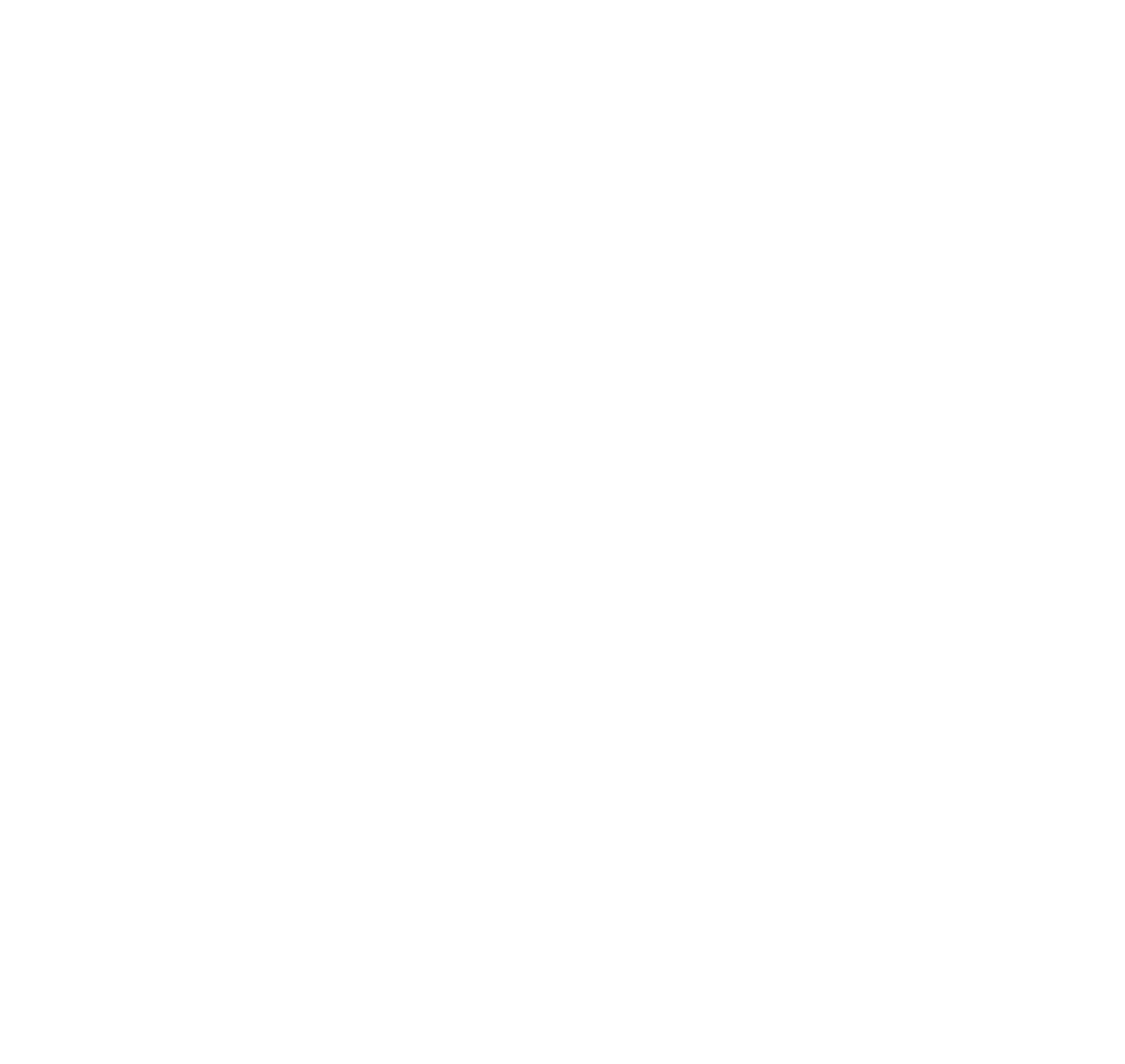 Vad kan en GET-koordinator göra för dig?
Distriktets GET-koordinator är en valfri post i distriktets GAT som endast fokuserar på att bilda nya klubbar. Posten övertar ansvaret att bilda nya klubbar från GMT-koordinatorn.
Expertis om att chartra nya klubbar
Kunskaper om policy, bästa arbetssätt och strategi
Besvara frågor och ge vägledning
Skapa ett team
Rekrytera och utbilda ett team som bildar nya klubbar
Planering
Identifiera möjligheter för nya klubbar
Skapa sammanhållande strategier
Hantera ansöknings-processen
Säkerställa att ansökningar är fullständiga, korrekta och i rätt tid
3
aa
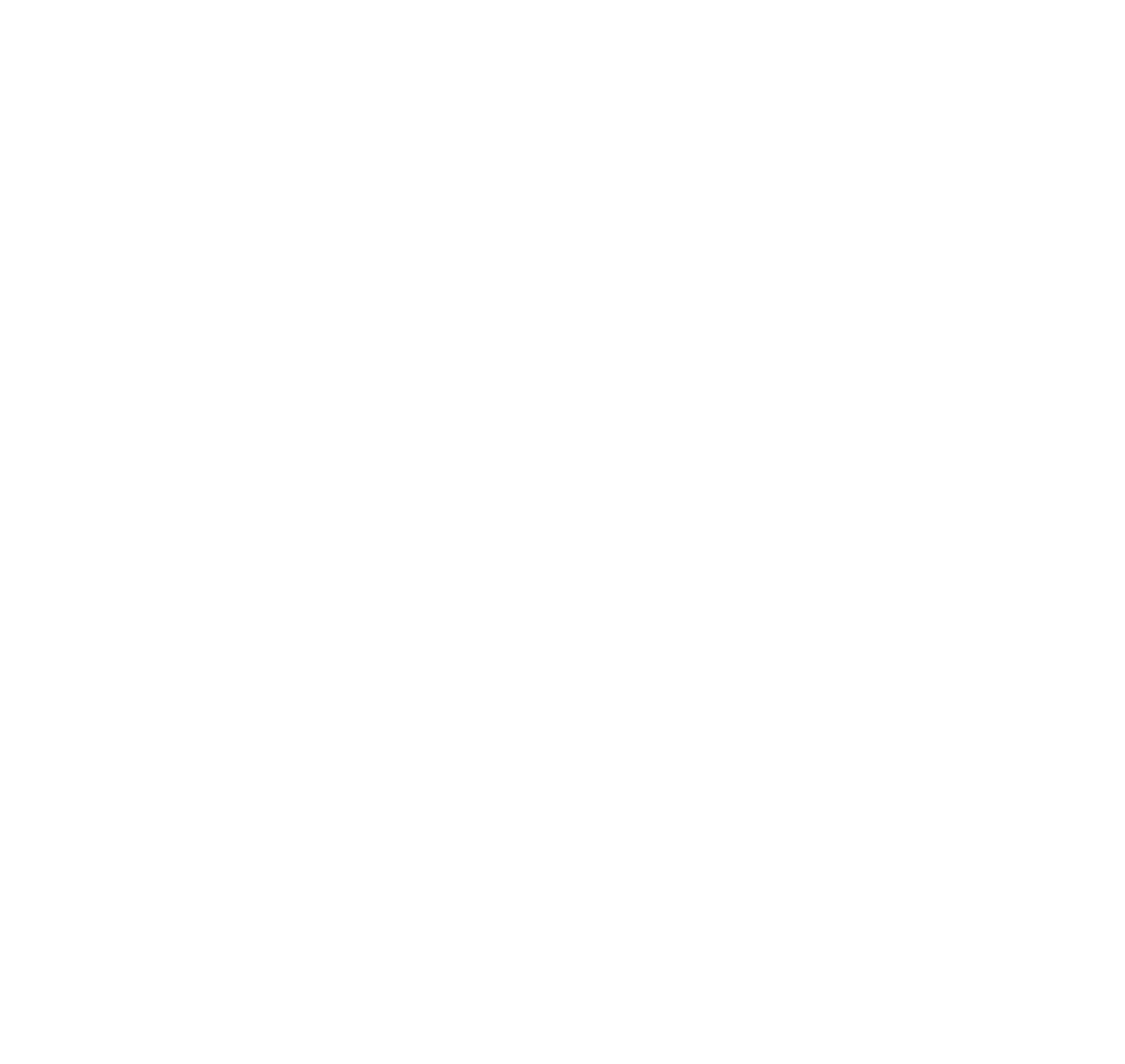 Fördelar med att ha en GET-koordinator
Visar att bildande av nya klubbar är en prioritet i distriktet.

Skapar kapacitet för det antal nya klubbar distriktet kan bilda varje år.

Gör det möjligt för GMT-koordinatorn att fokusera på rekrytering av nya medlemmar och att ge en utmärkt klubbupplevelse för befintliga medlemmar.
4
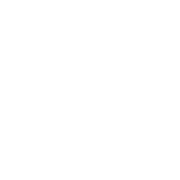 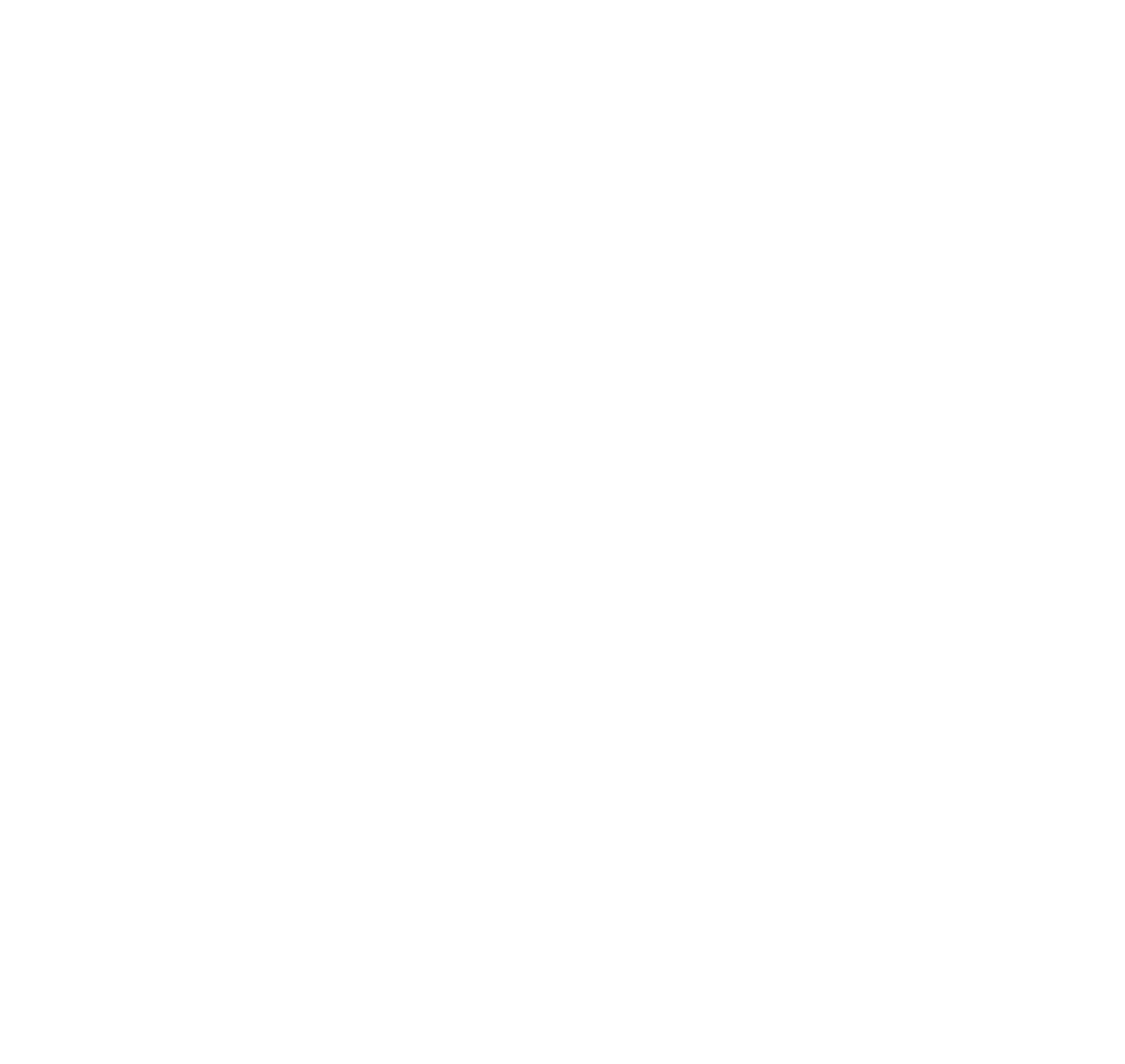 Vem söker du efter?
Guiding Lion
 Tidigare GMT-koordinator
 Chartermedlem
 Någon med passion att bilda nya klubbar
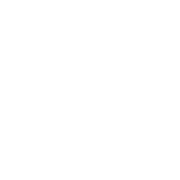 5
aa
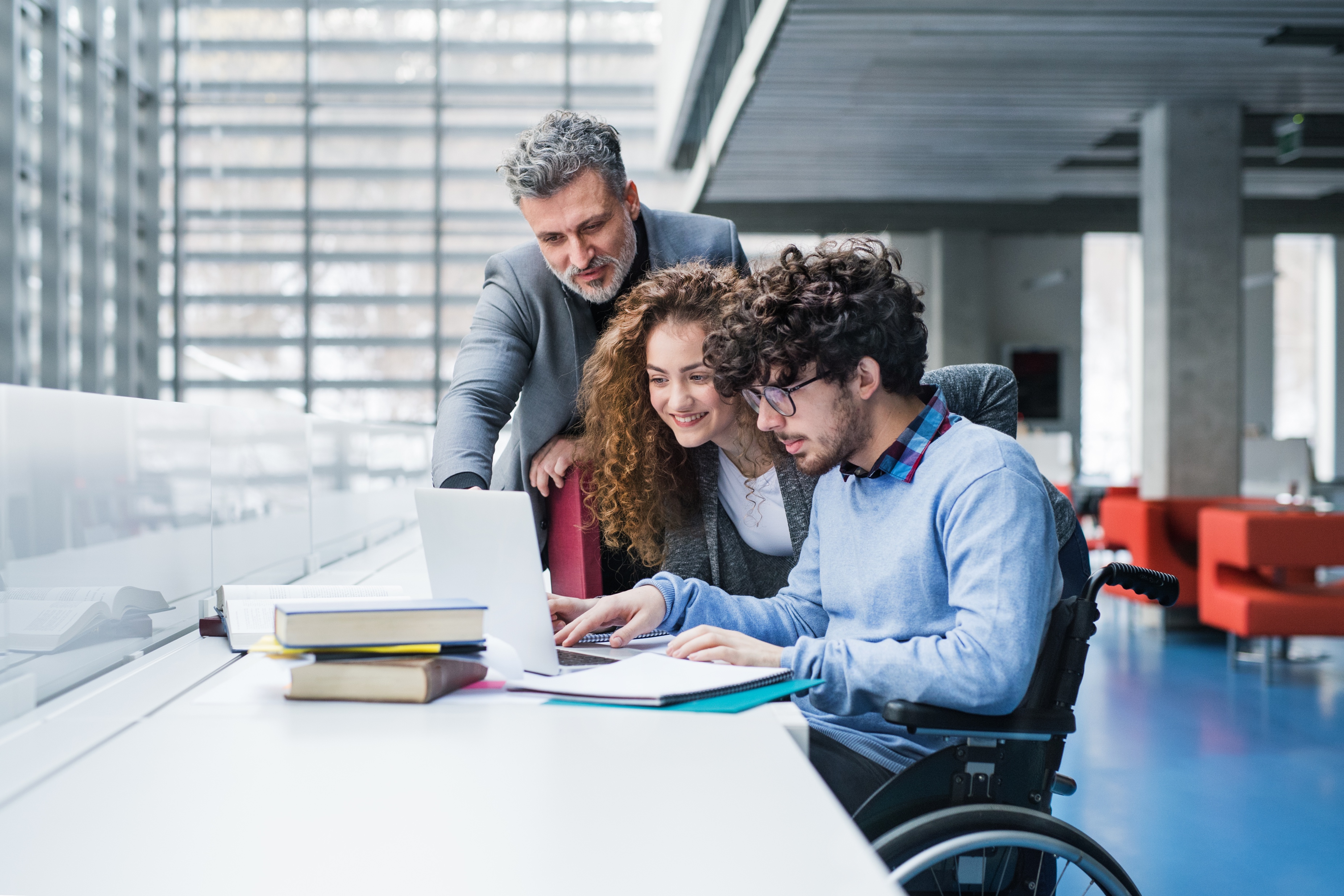 Resurser
Webbsida om att starta nya klubbar
Kurser i Lions utbildningscenter
Kvartalsvisa mejl från medlemsdivisionen
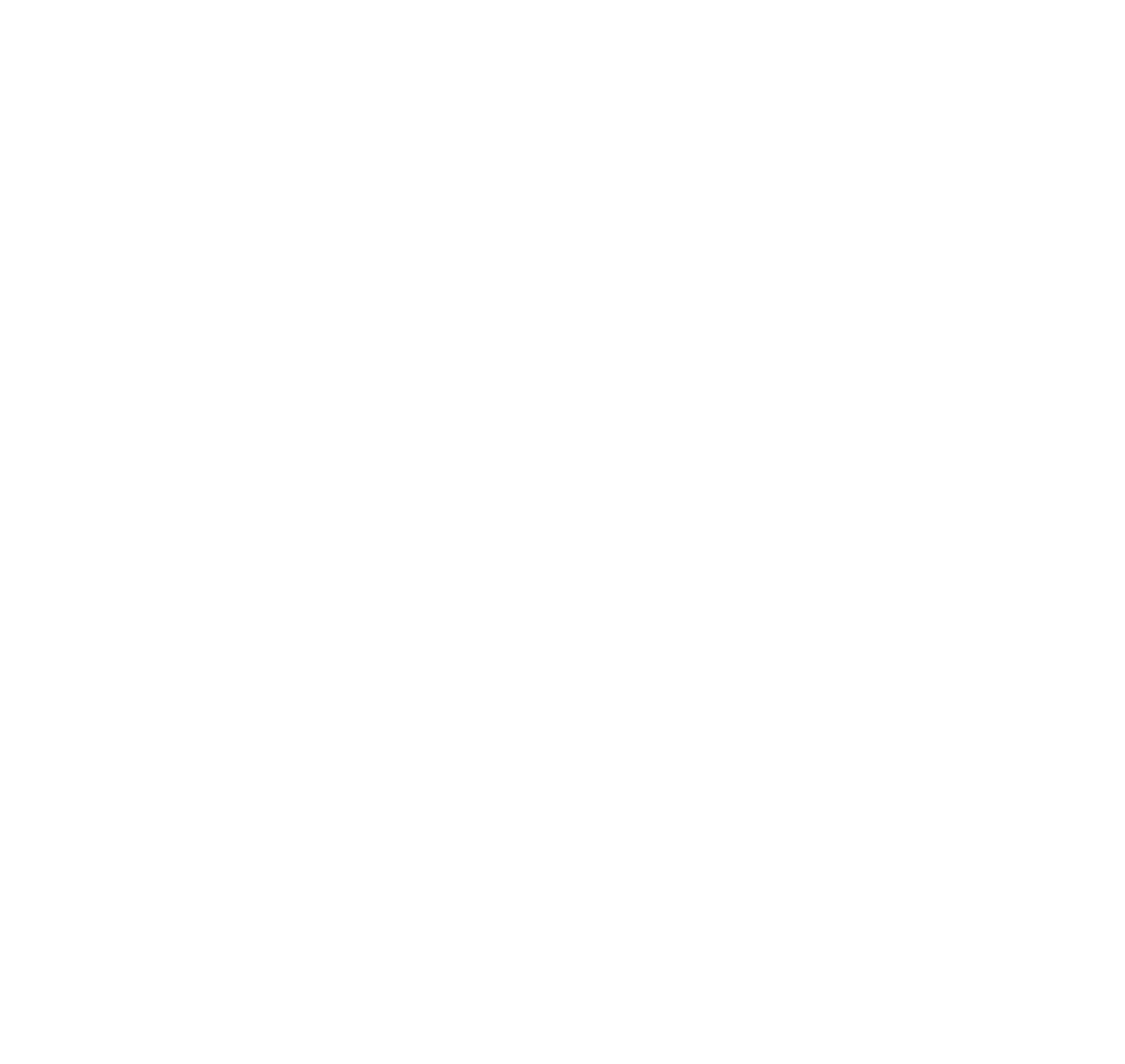 6
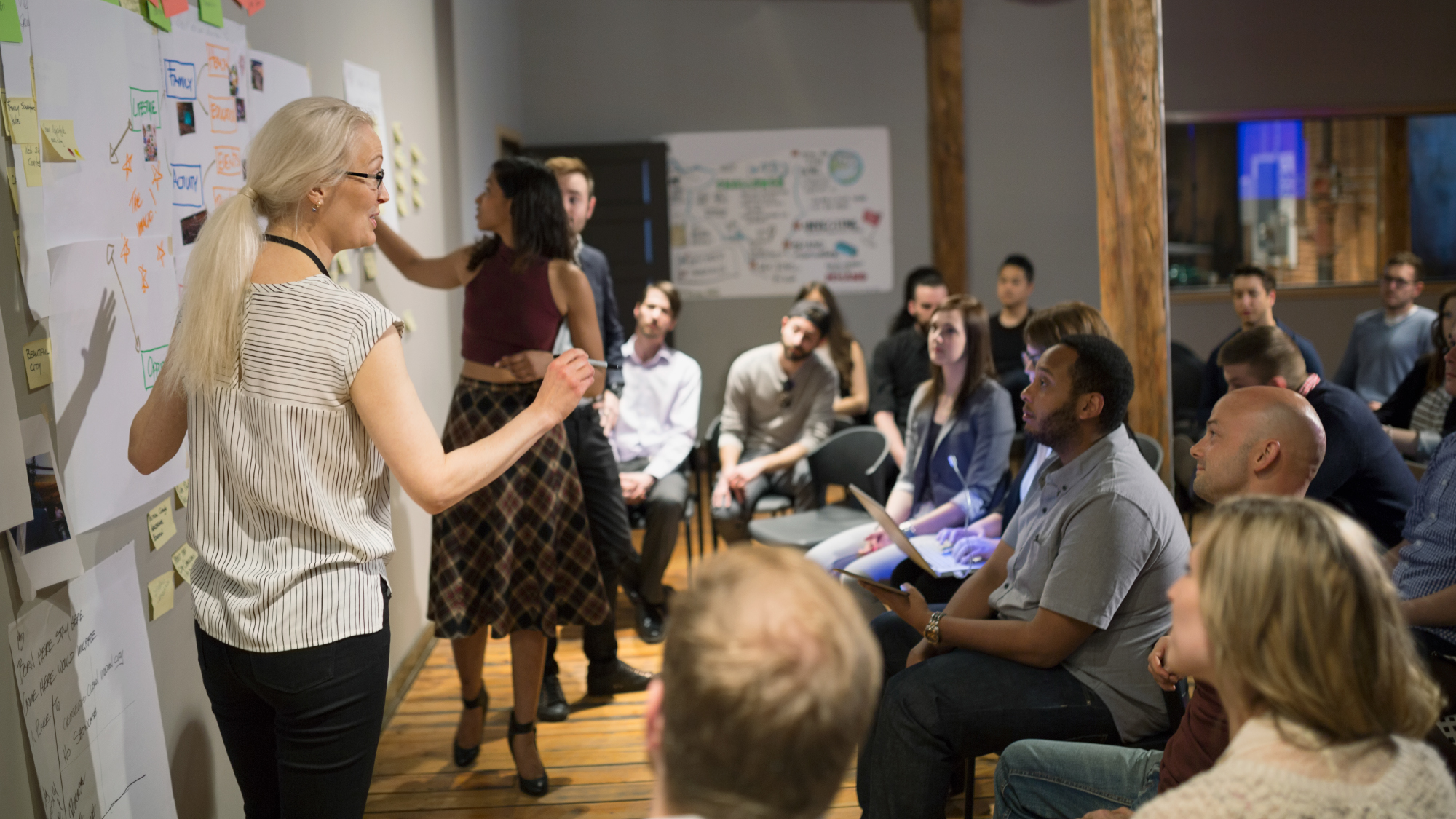 aa
Frågor?
Membership@lionsclubs.org
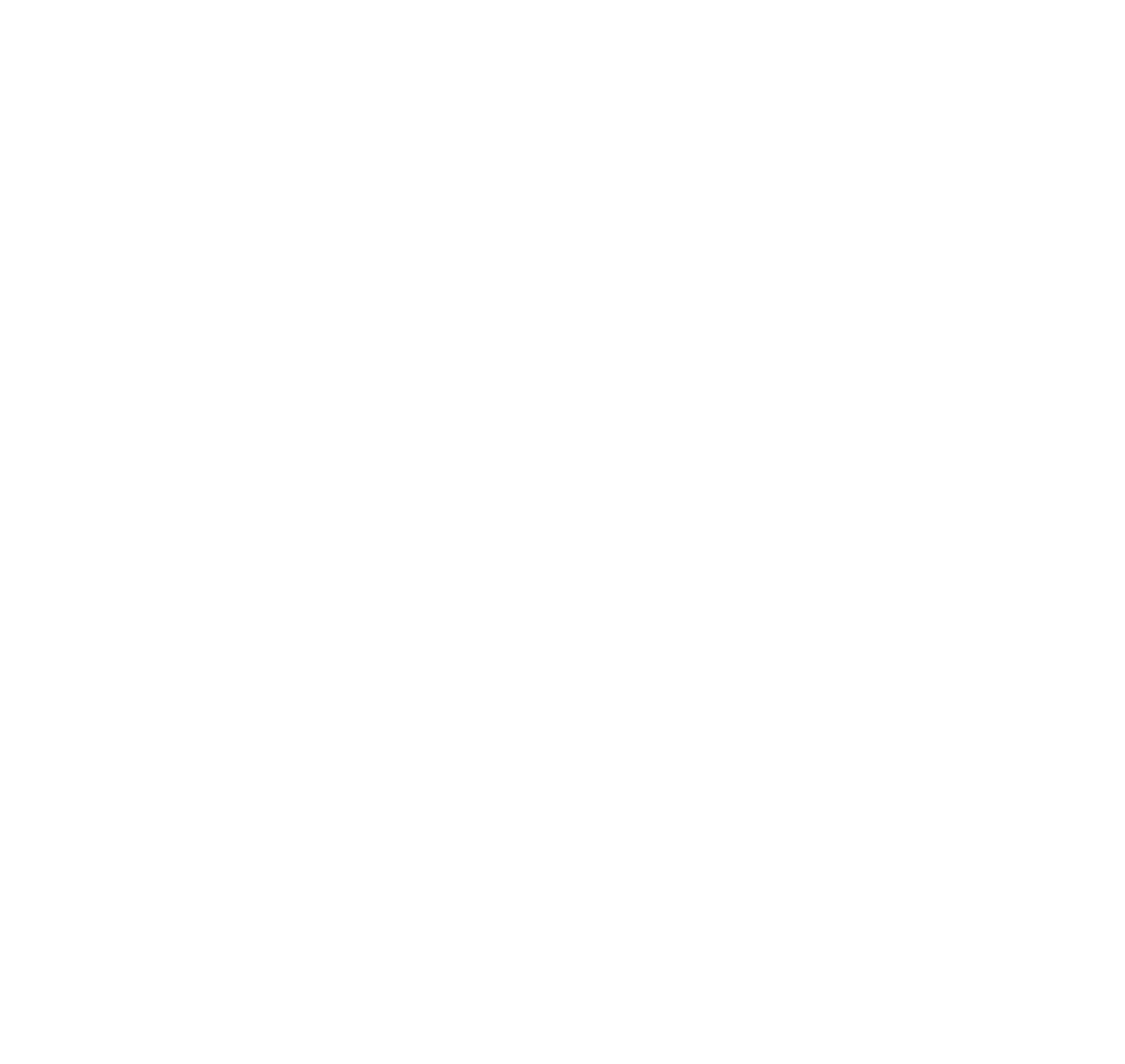 7